Trust & Identity Services
SAFIRE & ORCID

Guy Halse
https://orcid.org/0000-0002-9388-8592
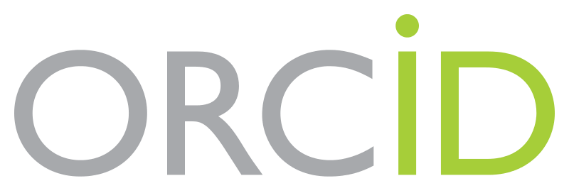 ORCID iDs among SEALS
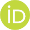 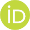 Number of ORCID iDs
Adjusted for enrolment
As at 15 Oct 2018
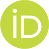 [Speaker Notes: Statistics based on ORCID iDs with institutional email addresses; enrolment counts from 2016 DHET HEMIS data]
ORCID Membership
Individuals register for ORCID iDs
Institutions become ORCID members

ORCID members get benefits, primarily around integrating their own systems into ORCID. They also get access to reports.

ORCID membership helps fund ORCID, so that it can remain free for individuals (and free from advertising)
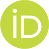 ORCID Integrations
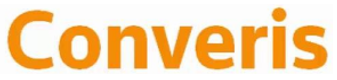 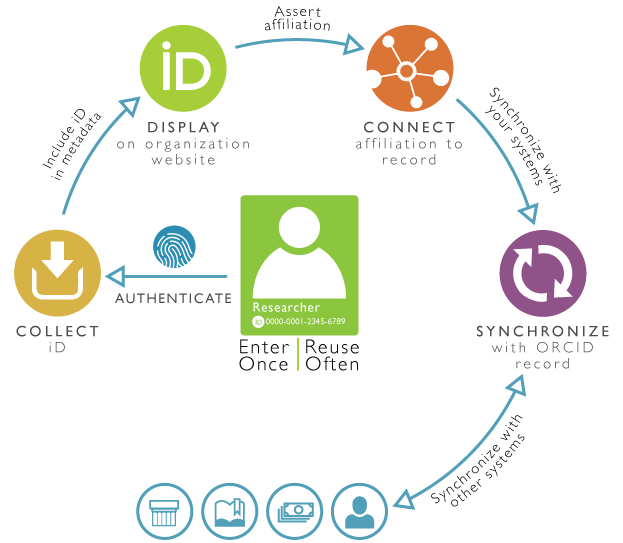 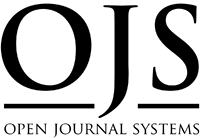 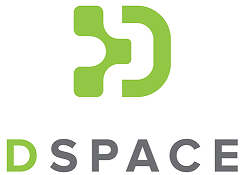 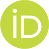 [Speaker Notes: ORCID virtuous cycle: collect & connect. Three main integrations we’ve helped South African ORCID members with in 2018]
ORCID Consortium Model
ORCID consortiums offer members 
local, in-country support for integrations
tiered discounts
the larger a consortium is, the cheaper membership becomes
national representation in ORCID forums

Currently 18 ORCID consortiums worldwide

Consortiums come into existence for a variety of different reasons; with different core focuses; and different funding models
https://orcid.org/consortia
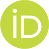 South African ORCID Consortium
Operated by TENET at the behest of institutions
Open to universities and non-profits
not limited to TENET beneficiaries
Currently has 13 members
Strong focus on reducing costs of ORCID membership
passes on ORCID membership costs directly
nominal consortium lead fee for TENET beneficiaries
https://orcid.org/members/001G000001zVNxWIAW-tenet
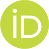 [Speaker Notes: As at 18 October 2018]
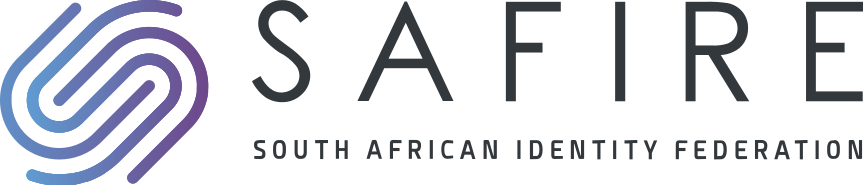 Evolution of Identity Techniques
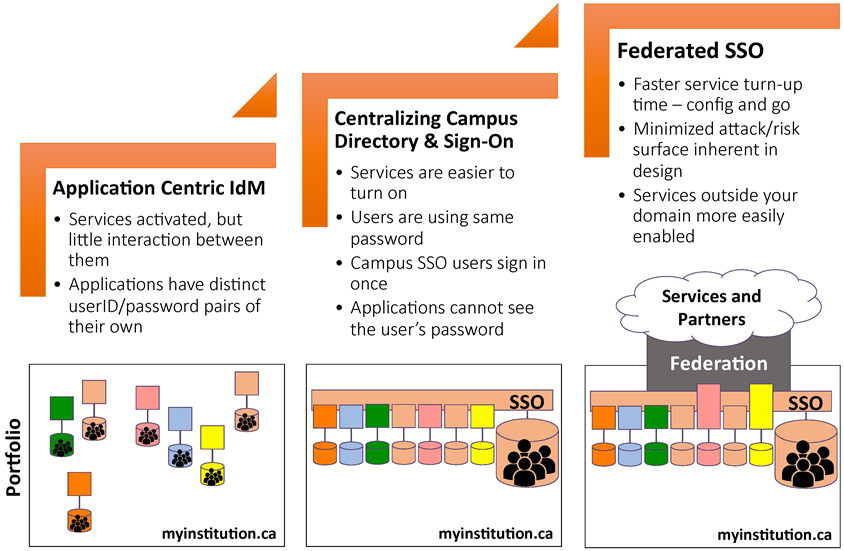 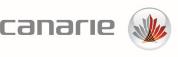 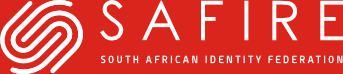 [Speaker Notes: Source: https://collaboration.canarie.ca/elgg/file/download/3173]
SAFIRE
Academic identity federation for South Africa
18 participants
12 identity providers
12 service providers (+ 2122 eduGAIN)
178 AuthN/day

Member of eduGAIN since February 2017
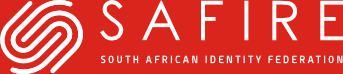 [Speaker Notes: Statistics from SLARG meeting, August 2018 – adjusted to include two new identity providers that have joined]
eduGAIN
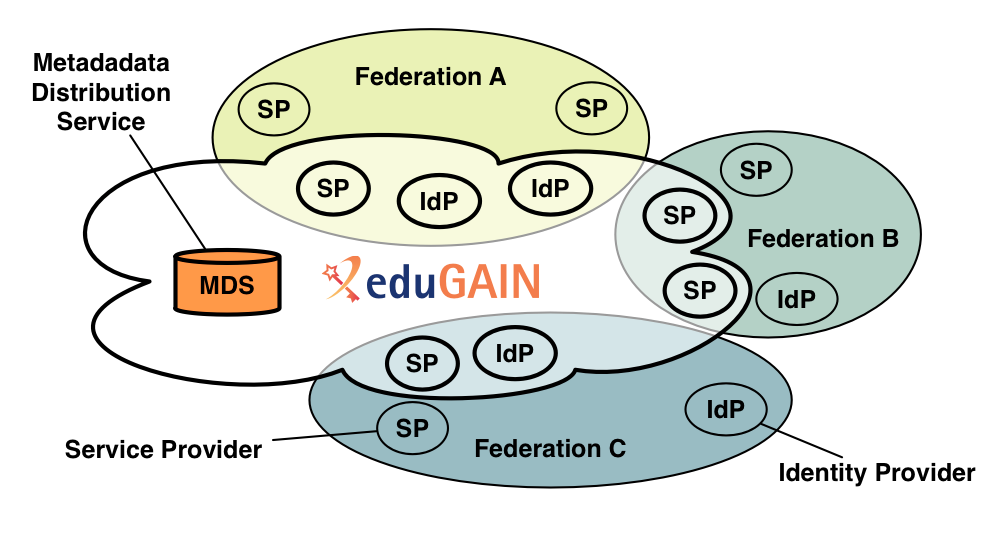 “federation offederations”
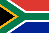 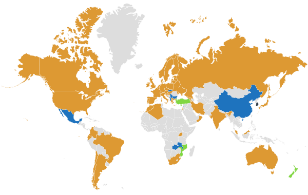 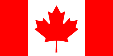 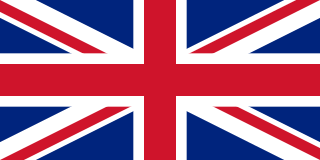 https://www.geant.org/Services/Trust_identity_and_security/eduGAIN/Pages/About-eduGAIN.aspx
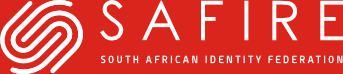 [Speaker Notes: Map as at 18 October 2018, per edugain.org]
What are people doing with SAFIRE?
Oct ’17 – Apr ‘18
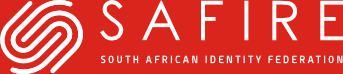 [Speaker Notes: Stats collected from Oct ’17-Apr ‘18 because of how SimpleSAMLphp collates them. We’ll look at changing this.
Interesting to see DIRSA on there ]
Why participate?
Identity Provider
Service Provider
Global single sign-on
Existing integrations with major library information providers
Awareness of POPIA and GDPR
One integration to access many institutions
More accurate user information
Reduced support costs
Better identity management lifecycle
https://safire.ac.za/participants/idp/why-join/
https://safire.ac.za/participants/sp/why-join/
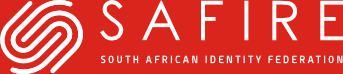 Single Sign-On in action
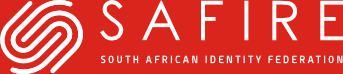 [Speaker Notes: Recorded 18 October 2018]
How can we help you?